ETIK BIOMEDIS
Bioetika berasal dari bahasa Yunani, yaitu bios (hidup) dan ethike (apa yang seharusnya dilakukan manusia). 

Bioetika merupakan studi filosofi yang mempelajari tentang kontroversi dalam etik, menyangkut masalah biologi dan pengobatan.
Bio-Etika
Etika

Digunakan sehari-hari pada hakekatnya berkaitan dengan falsafah dan moral yaitu “ mengenai apa yang dianggap baik atau buruk di masyarakat dalam kurun waktu tertentu, sesuai dengan perubahan/perkembangan norma/nilai. Dikatakan “kurun waktu tertentu” karena etik moral akan berubah dengan lewatnya waktu.
3
Moral

Istilah moral berasal dari bahasa Latin (mos- bentuk tunggal, mores bentuk jamak) yang berarti kebiasaan atau adat. Kata mores dipakai oleh banyak bahasa masih dlam arti yang sama, termasuk bahasa Indonesia.
Konsep Bio Etika
Hukum

kumpulan peraturan yang berisi hak dan kewajiban yang timbal balik dan mengatur yang boleh dan apa yang tidak boleh dilakukan.
4
Etika Deskriptif

yakni etika yang menelaah secara kritis dan rasional tentang sikap dan perilaku manusia, serta apa yang dikejar oleh setiap orang dalam hidupnya sebagai sesuatu yang bernilai.
Etika  Normatif 

Yakni etika yang menetapkan berbagai sikap dan perilaku yang ideal dan seharusnya dimiliki oleh manusia atau apa yang 	seharusnya dijalankan oleh manusia dan tindakan  apa yang bernilai  	dalam hidup ini.
Etika Terapan 

Adalah etika yang diterapkan pada profesi
Macam-Macam Etika
5
Pendekatan berdasarkan prinsip, sering dilakukan dalam etika kedokteran atau kesehatan untuk menawarkan bimbingan tindakan khusus.
Pendekatan berdasarkan asuhan atau pelayanan, dimana bidan memberikan perhatian khusus kepada pasien
Dalam membantu memecahkan masalah ini bidan menggunakan dua pendekatan 	dalam asuhan kebidanan
6
Memberikan pelayanan kepada masyarakat yang bersifat khusus atau spesialis
Melalui jejang pendidikan yang menyiapkan
Keberadaannya diakui dan diperlukan di masyarakat
Mempunyai peran dan fungsi yang jelas
Mempunyai kewenangan yang disahkan atau diberikan oleh pemerintah
Memiliki organisasi profesi sebagai wadah
Memilki kode etik bidan
Memiliki etika bidan
Memiliki standar pelayanan
Memiliki standar praktik
Memiliki standar pendidikan berkelanjutan sebagai wahana pengembangan kompetensi
Bidan sebagai tenaga profesional termasuk rumpun kesehatan. Untuk menjadi jabatan profesional, bidan harus mampu menunjukkan ciri- ciri jabatan 	profesionalya
7
Mengembangkan keterampilan dan kemahiran seorang  bidan
Mengenali batas-batas pengetahuan, keterampilan pribadinya dan tidak berupaya melampaui wewenangnya dalam praktik klinik
Menerima tanggung jawab untuk mengambil keputusan serta konsekuensi dari keputusan tersebut
Berkomunikasi dengan pekerja kesehatan lainnya (bidan, dokter dan perawat) dengan rasa hormat dan martabat
Sebagai bidan profesional, selain memiliki syarat-syarat jabatan profesional bidan juga dituntut memiliki tanggung jawab sebagai berikut
8
Memelihara kerjasama yang dengan baik dengan staf kesehatan dan rumah sakit pendukung untuk memastikan system rujukan yang optimal
Melaksanakan kegiatan pemantauan mutu yang mencakup penilaian sejawat, pendidikan berkesinambungan, mengkaji ulang kasus audit maternal/perinatal
Bekerja sama dengan masyarakat tempat bidan praktik
Meningkatkan akses dan mutu asuhan kebidanan
Menjadi bagian dari upaya meningkatkan status wanita, kondisi hidup mereka 	dan menghilangkan praktik kultur yang merugikan kaum wanita
Sebagai bidan profesional, selain memiliki syarat-syarat jabatan profesional bidan juga dituntut memiliki tanggung jawab sebagai berikut
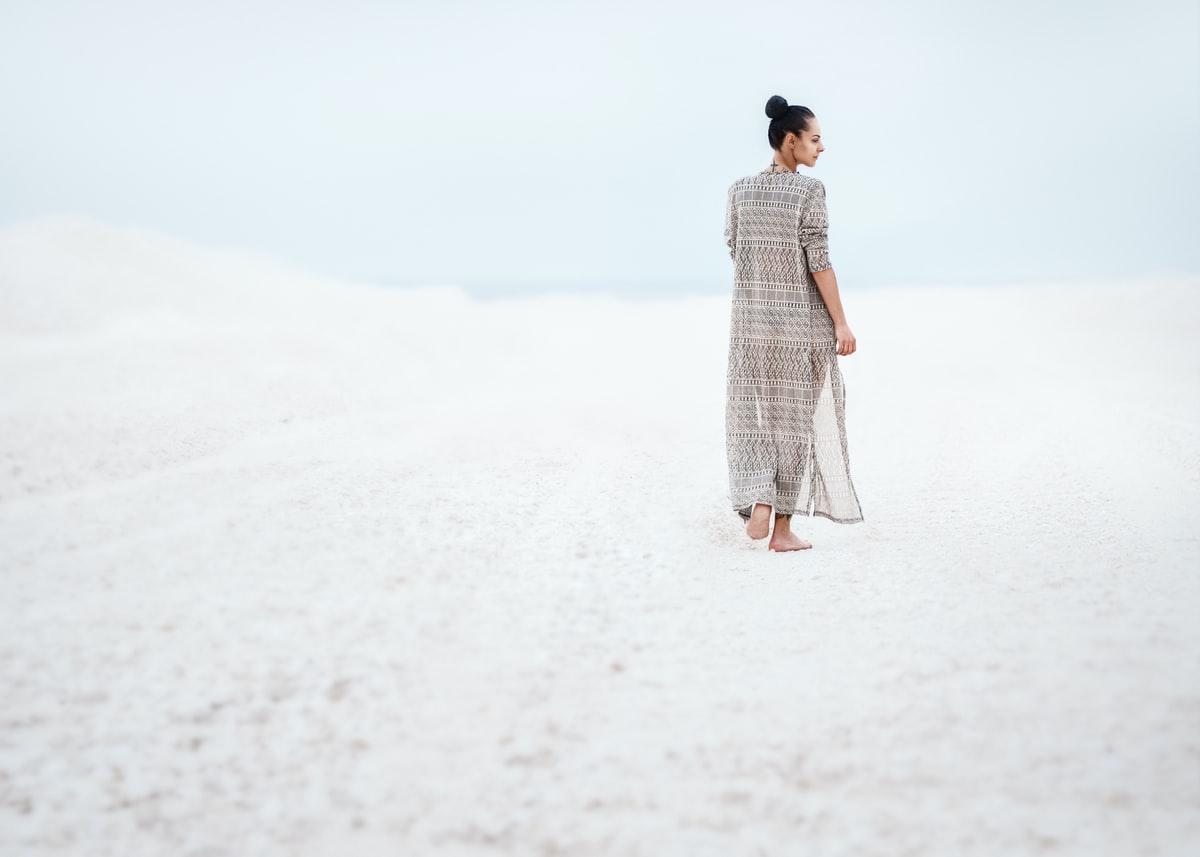 9
Thank You